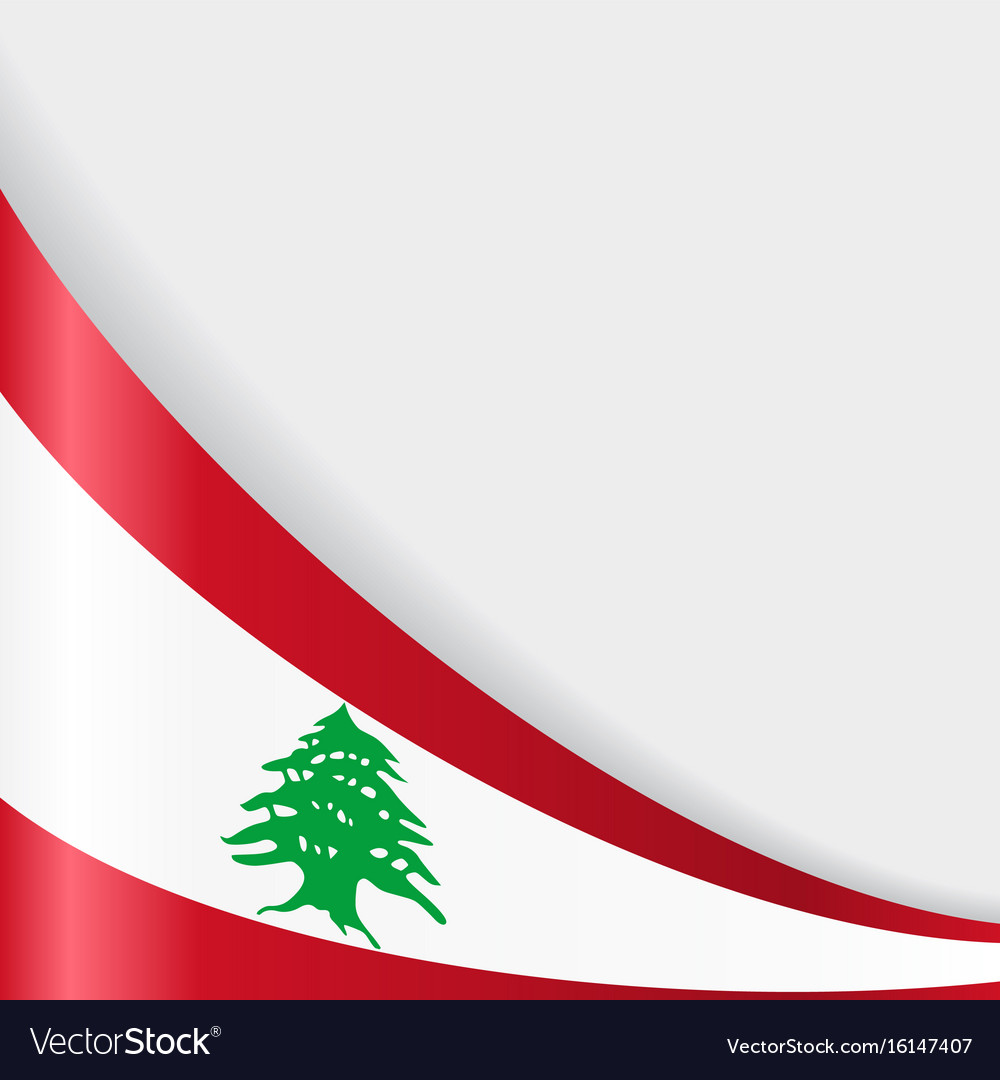 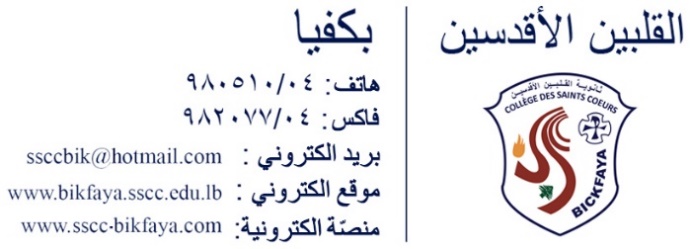 المحور الثّالث: بلادي موطني
الدرس الرّابع: أحترم طبيعة بلادي ص ٤٤- ٤٥
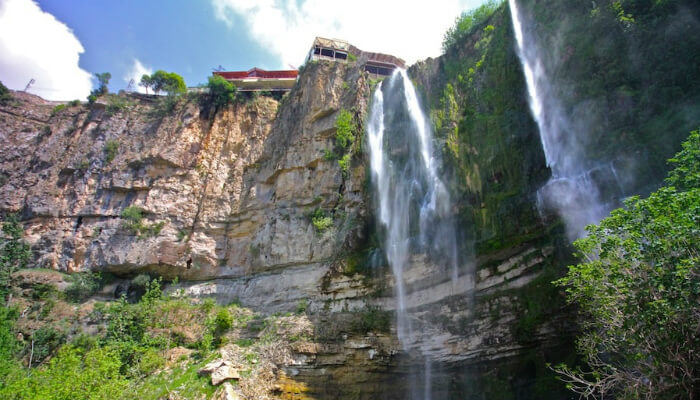 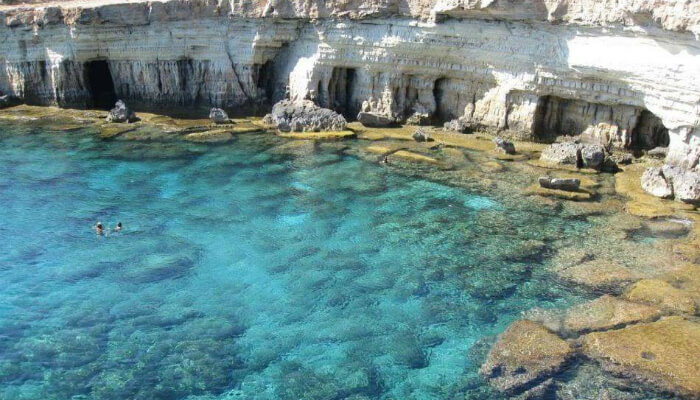 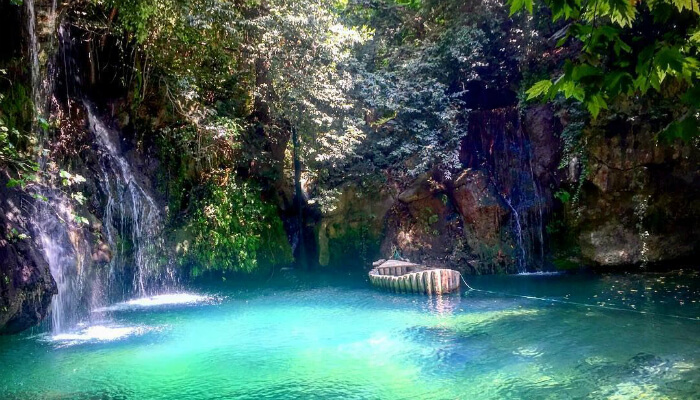 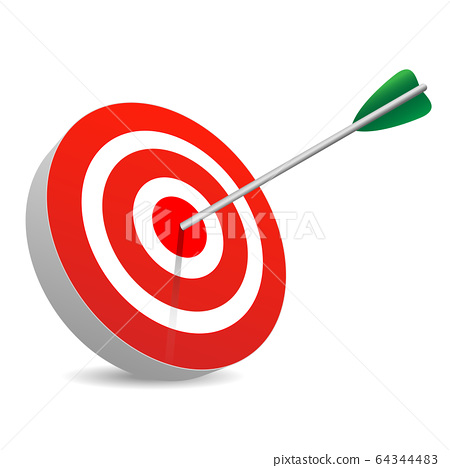 ألْأهداف:
- أتعرّف إلى طبيعة بلدي لبنان  و كيف أحافظ عليها.
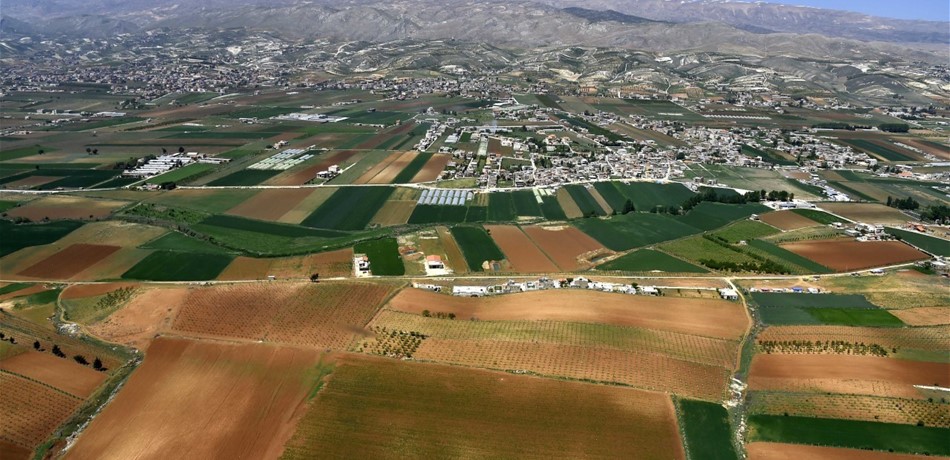 سهل الْبقاع
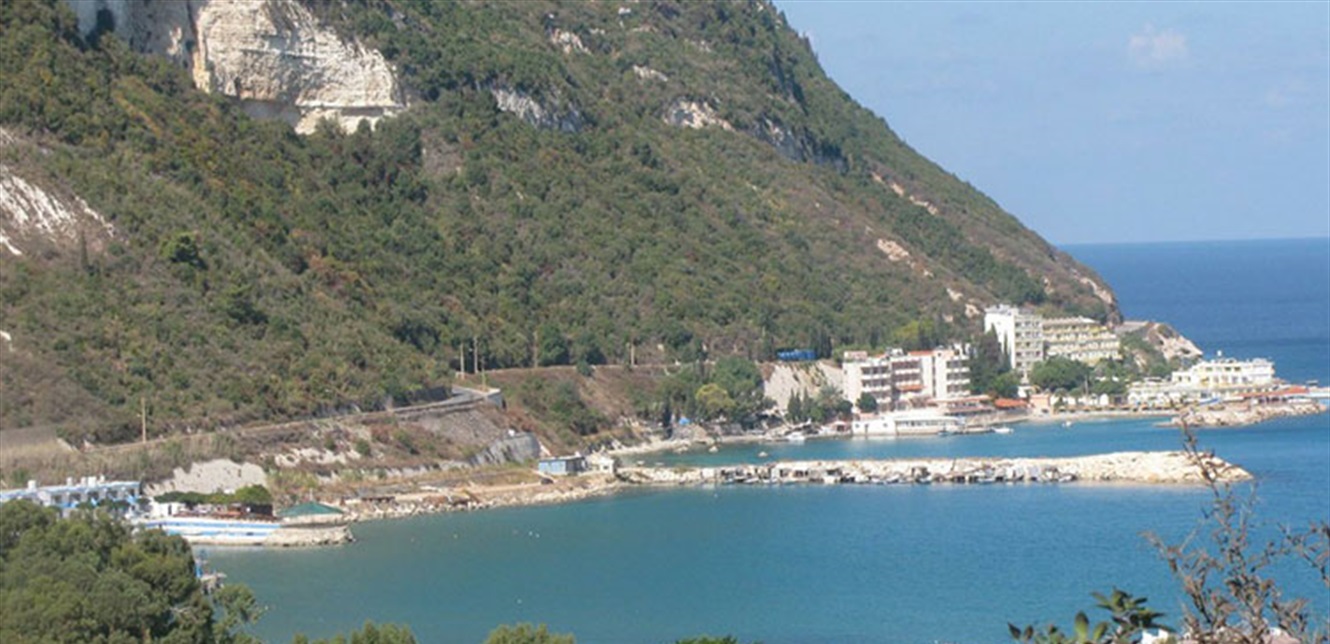 شاطئ وبحر شِكا في شمال لبنان
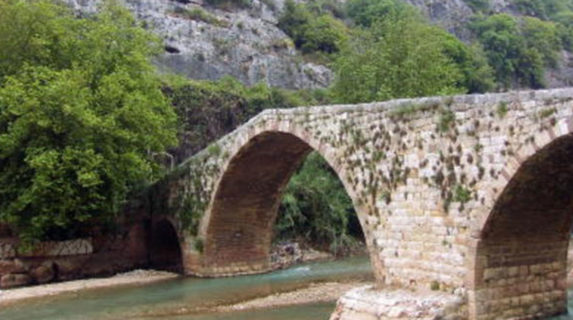 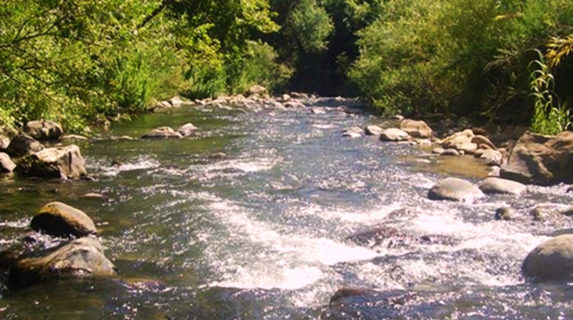 نهر الْكلب
نهر الزّهراني
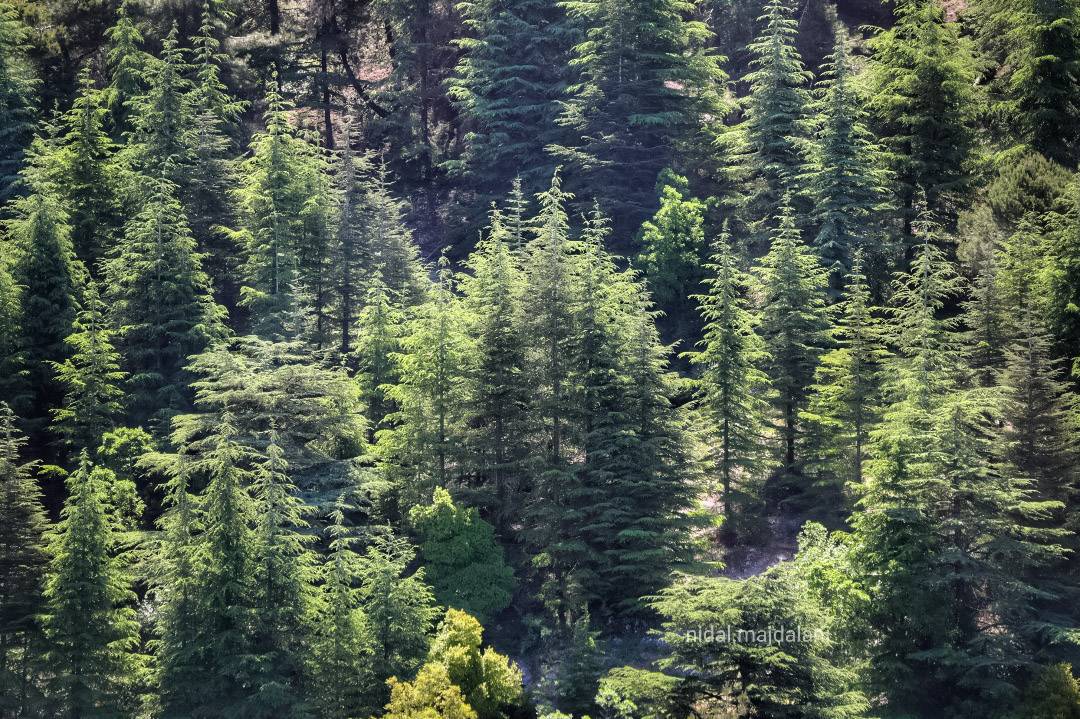 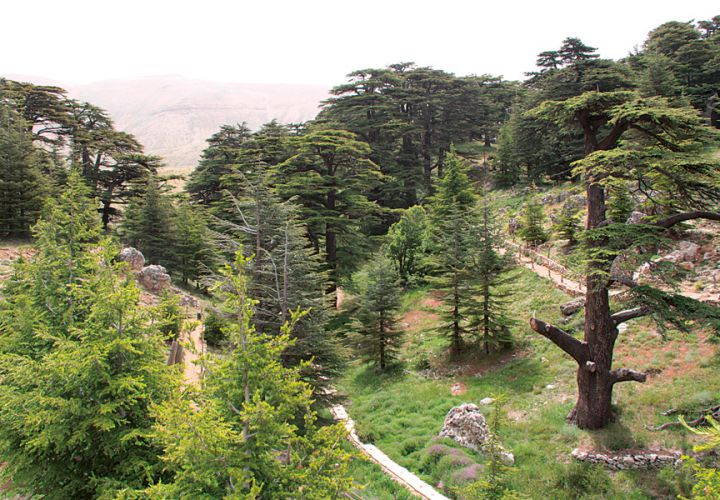 غابة الْباروك
غابة الْأرز
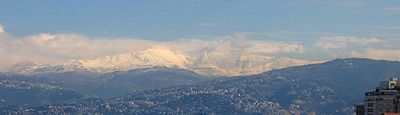 جبل صنّين
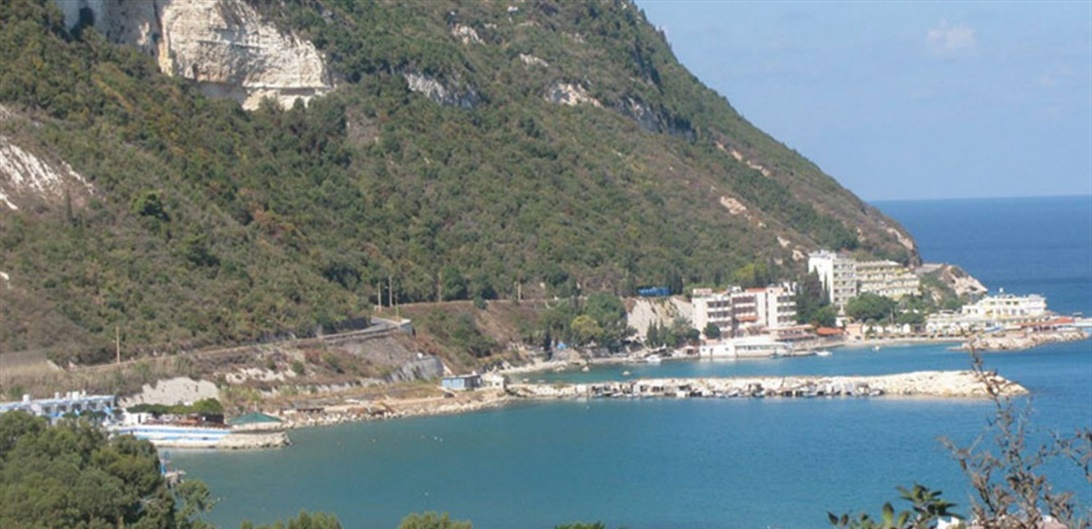 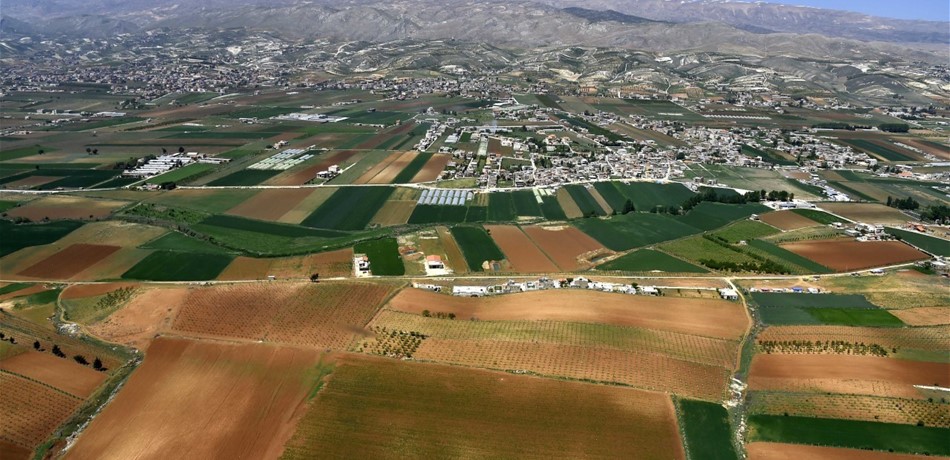 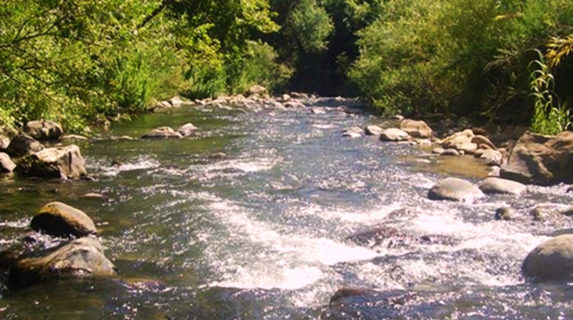 طَبيعَةُ بِلادي مُتَنَوِّعة وخَضْراء
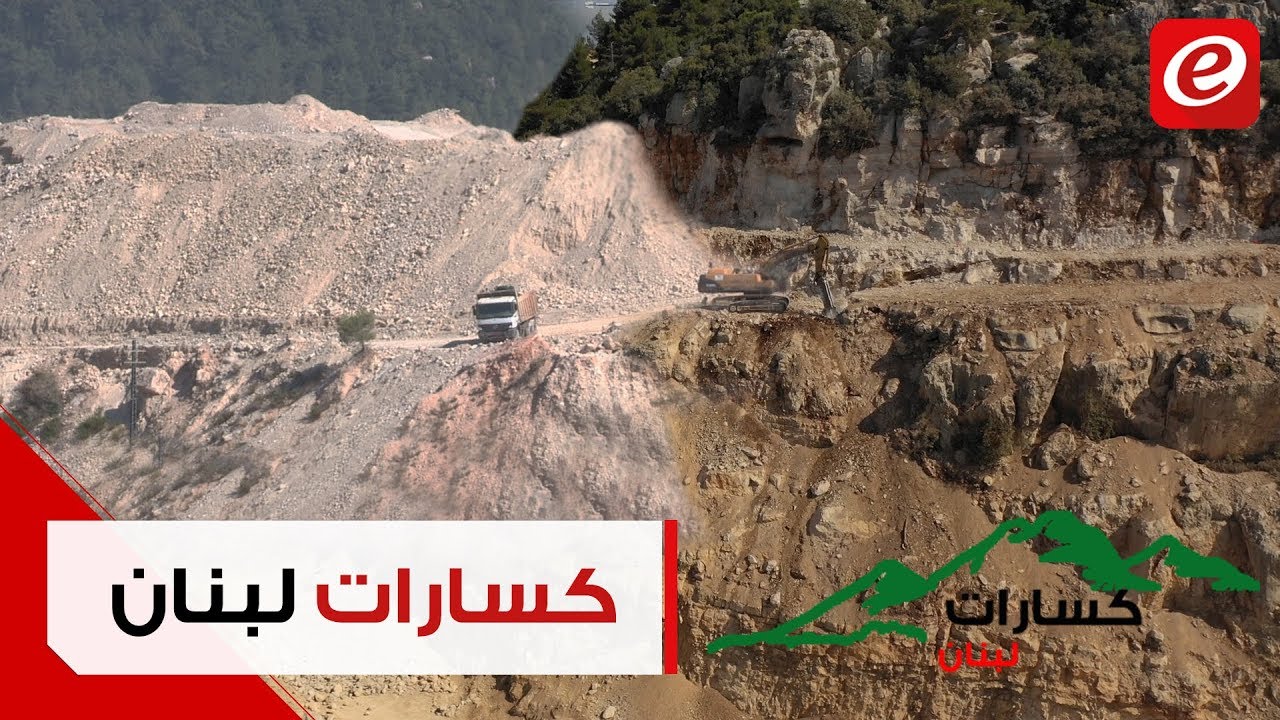 كسّارات تقتلعُ الصُّخورَ مِنَ الْجَبَلِ الْجَميل.
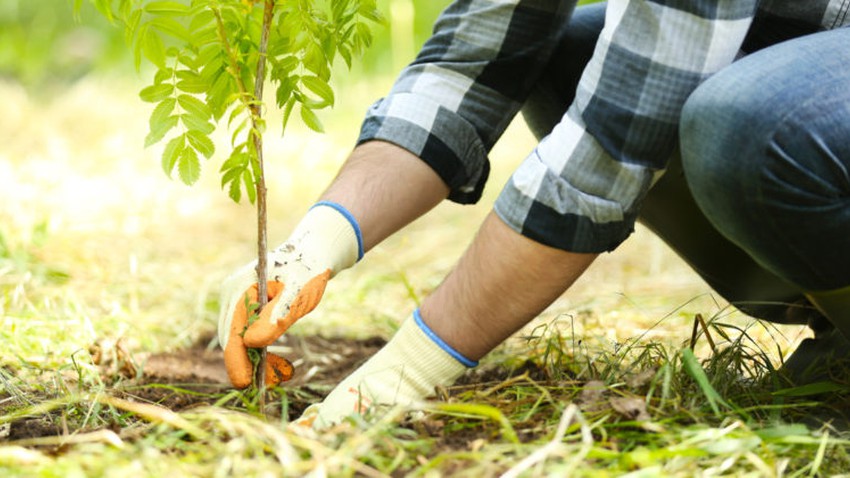 يَزْرَعونَ الْأشجار.
قولنا والعمل:
طبيعة بلادي مُتُنُوِّعة وَجميلة.
أحَتَرِمُها وَأُحافِظُ عَليْها وَأدعو الْآخرين لِلْمُحافَظة عَليها.